Jouer simplement au bridge
A la recherche du contrat …
1
Le principe du Jeu
Deux équipes de deux joueurs (Est-Ouest et Nord-Sud) vont s’affronter.
Un des joueurs va distribuer une à une et dans l’ordre des aiguilles d’une montre les 52 cartes d’un jeu classique.
Après avoir examiné individuellement leurs jeux respectifs, une des équipes va annoncer qu’elle se lance comme défi de gagner au moins un certain nombre de fois* (7 au minimum) …..
2
[Speaker Notes: * On dit nombre de levées.]
Mais qu’appelle-t-on gagner une levée?
Chaque joueur doit fournir une carte de la même couleur que celui qui a entamé. Le joueur (et donc l’équipe) qui a déposé la plus grosse carte (Cela va de l’As au 2) l’emporte. Il revient au joueur ayant gagné d’entamer au tour suivant. 
Le but pour l’équipe ayant déclaré le contrat est de réaliser au moins le nombre de levées demandé. Pour ses adversaires, il est de faire plus que la différence entre 13 et ce nombre.
3
Afin  d’évaluer la valeur de son jeu, on a donné une  valeur aux grosses cartes (les honneurs). Ainsi,

Un As vaut 4 points d’honneurs
Un Roi vaut 3 points d’honneurs
Une Dame vaut 2 points d’honneurs
Un Valet vaut 1 point d’honneur


Dans le jeu, il y a donc 40 points. Il est assez logique (mais est-ce une certitude) de penser que l’équipe qui aura le plus de points a plus de chance de gagner. D’où ce qui suit …
4
Déroulement de la recherche du contrat
Cas du mini-bridge simplifié
Voici la convention :

Le donneur prend la parole en premier,
Chacun a son tour (dans le sens des aiguilles d’une montre) parle,
Si un joueur a moins de 12 points H, il dit je passe. Dans le cas contraire, il dit j’ouvre.
Dés qu’un joueur a dit j’ouvre, 
		- Le camp adverse n’a plus la parole,
		- Son partenaire lui annonce son nombre de points H
Le joueur ayant ouvert conclut en indiquant à partir d’une table de décision le contrat (le score) qu’il va devoir jouer.
5
Table de Décision
(cette table a été déterminée à partir d’une étude statistique)
Score  7/6            1 SA ( se lit 1 Sans- Atout)                   21-22 points H

Score  8/5            2 SA ( se lit 2 Sans- Atout)                   23-24points H

Score  9/4            3SA                                                         25-26 points H

Score  10/3          4 SA                                                        27-28-29 points H

Score  11/2          5 SA                                                       30-31-32 points H

Score  12/1           6 SA                                                      33-34-35-36 points H

Score  13/0           7 SA                                                      37-38-39-40 points H
6
Remarques
Si N/S déclare le contrat de 9/4, il s’engage donc à gagner au moins 9 levées. Les adversaires doivent donc faire au moins 5 levées pour le faire perdre
Si le total des deux joueurs n’atteint pas vingt points, la parte est annulée.
7
Un premier exemple ….
8
2. je passe
2. je passe5. j’ai 11H
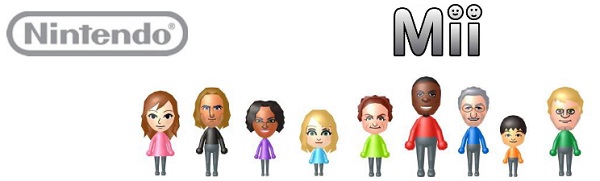 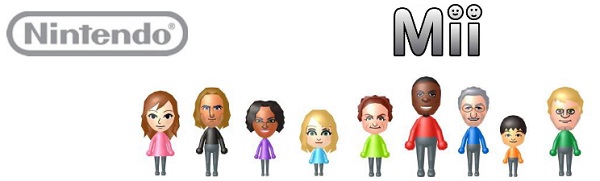 donneur
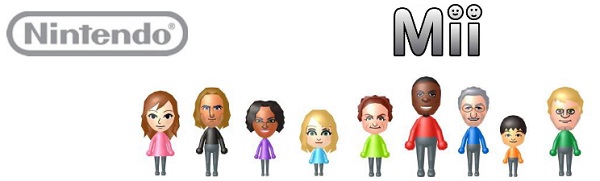 3. je passe
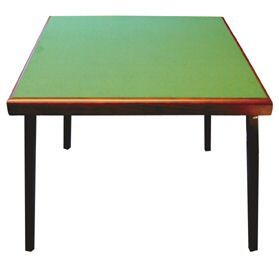 1. je passe
Mon jeu :
4. j’ouvre
6. je joue le score 8/5 ce qui se traduit plus simplement par 2 SA.
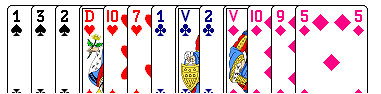 4. j’ouvre
9
Déroulement du jeu
Le joueur situé  à gauche de celui qui a déclaré le contrat (le déclarant) est celui qui entame.
Une fois sa carte posée, le partenaire du déclarant (appelé le «mort») doit étaler son jeu. Ainsi chacun voit après l’entame 26 ou 27 cartes (les siennes, celles du mort et …). Par ailleurs, le déclarant joue ses cartes mais aussi celles du mort. Ce dernier n’a qu’un rôle : poser sur la table la carte indiquée par son partenaire….
10
Deuxième exemple
11
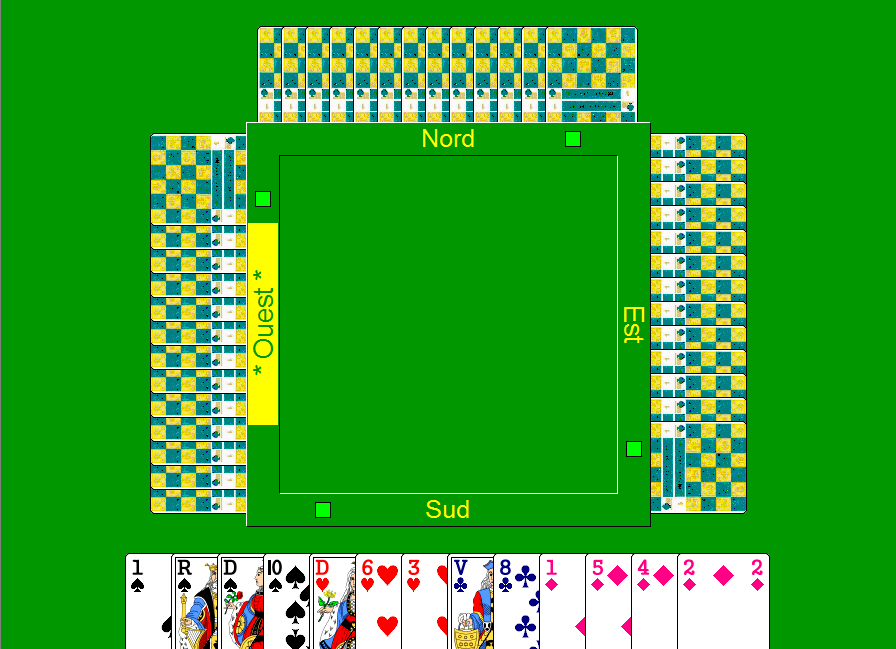 Je passe
12
Je passe
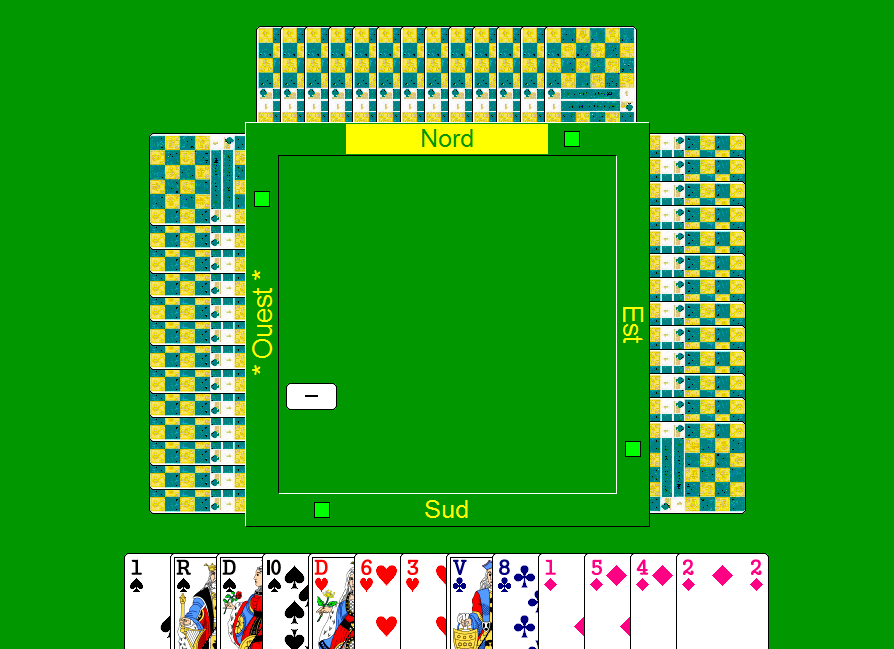 13
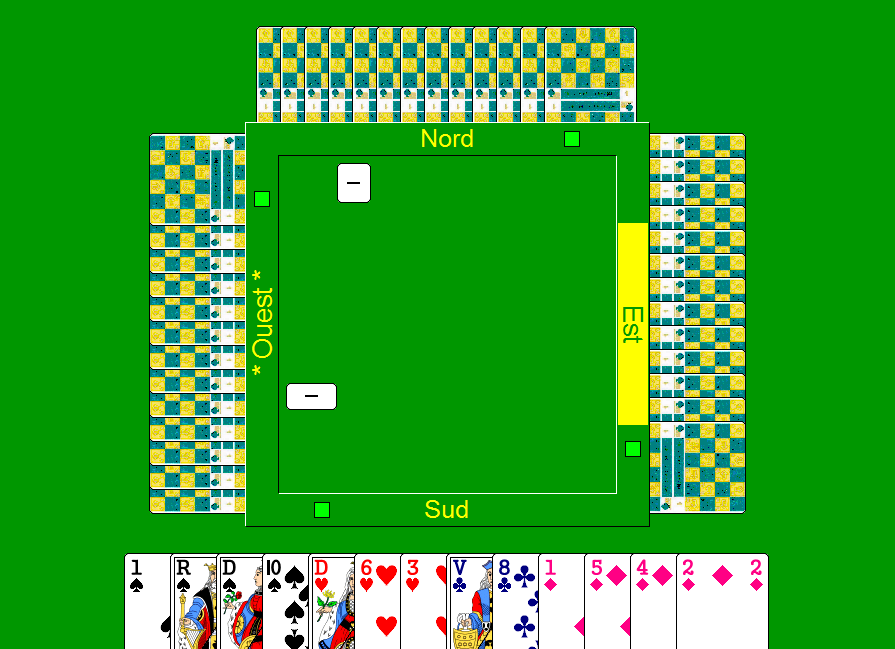 Je passe
14
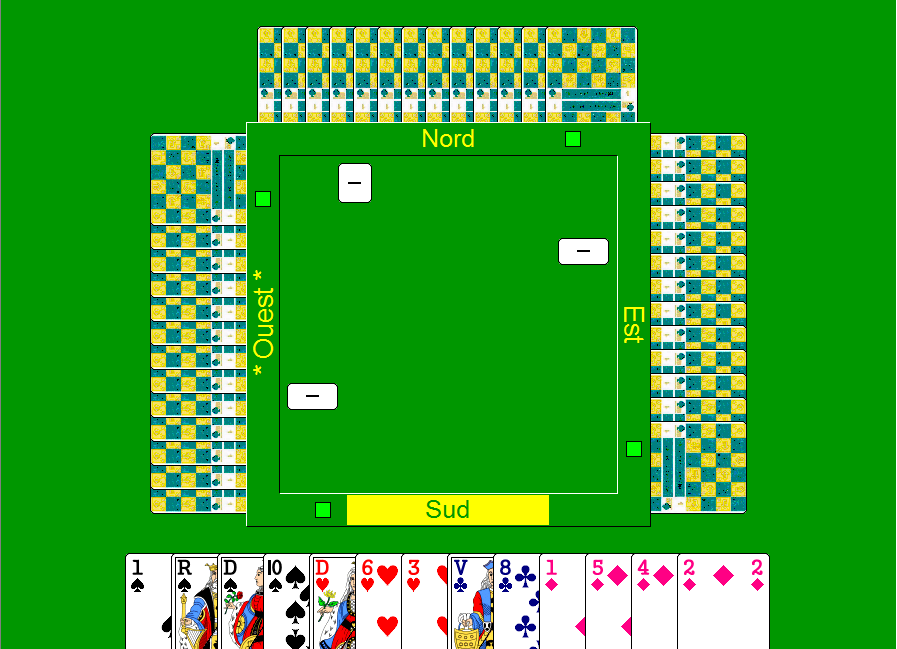 J’ai 10 points H
Je joue le score de 9/4 ce qui se traduit par 3SA.
J’ouvre
15
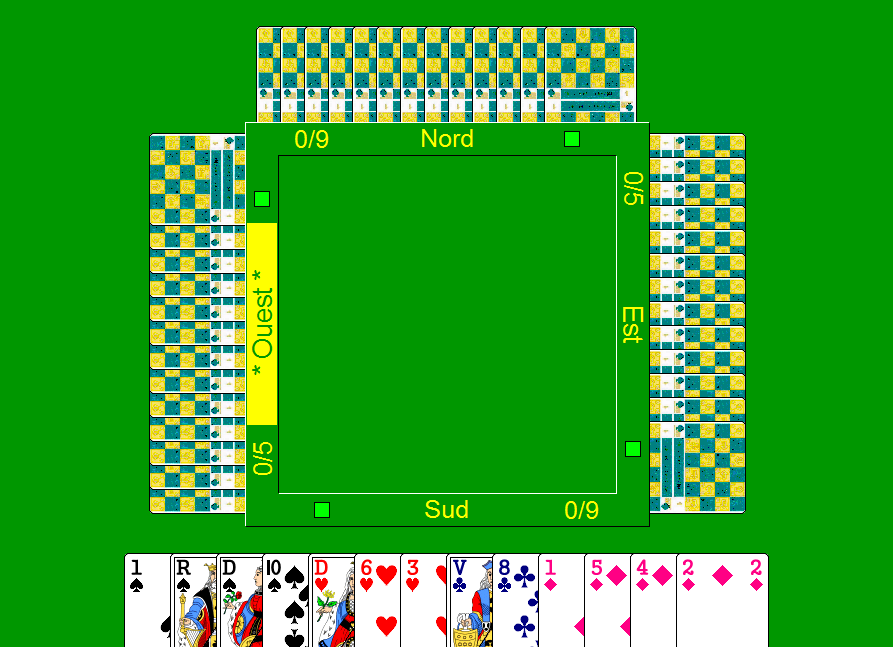 L’entame
16
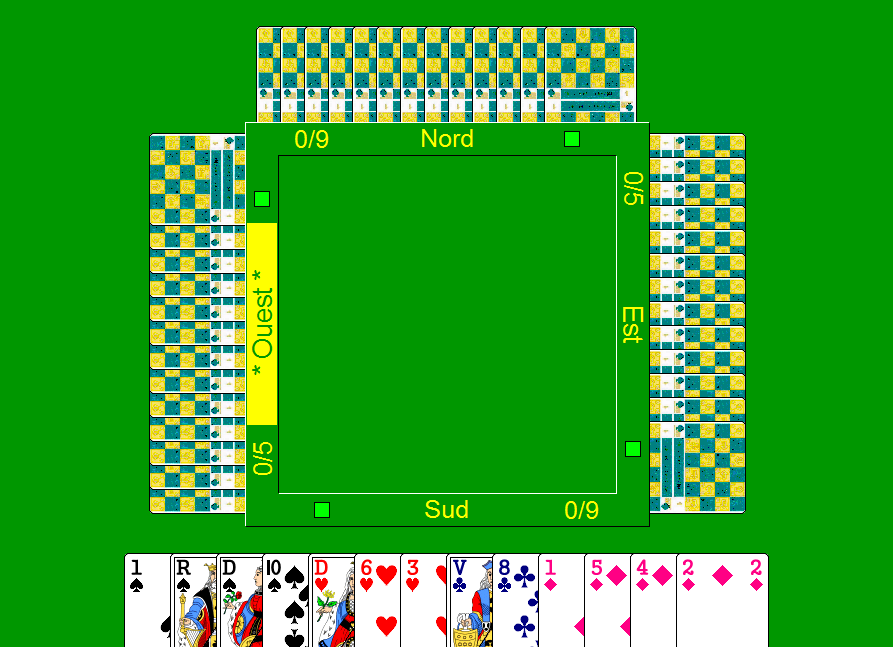 Le mort
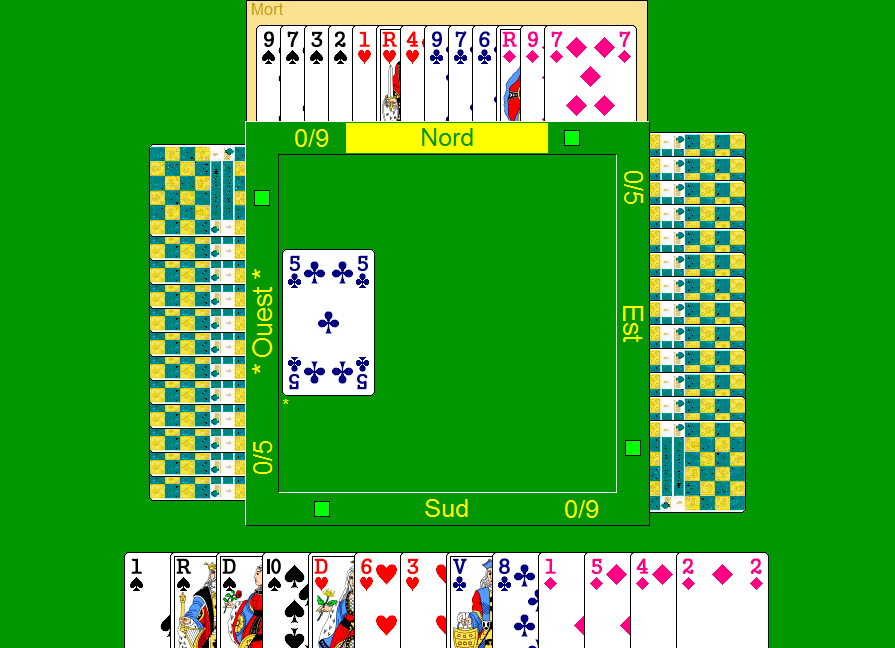 17
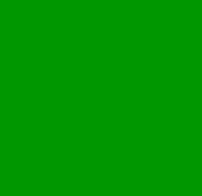 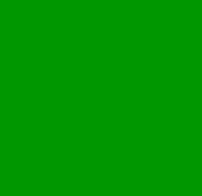 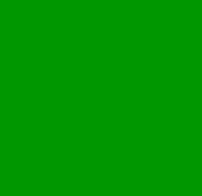 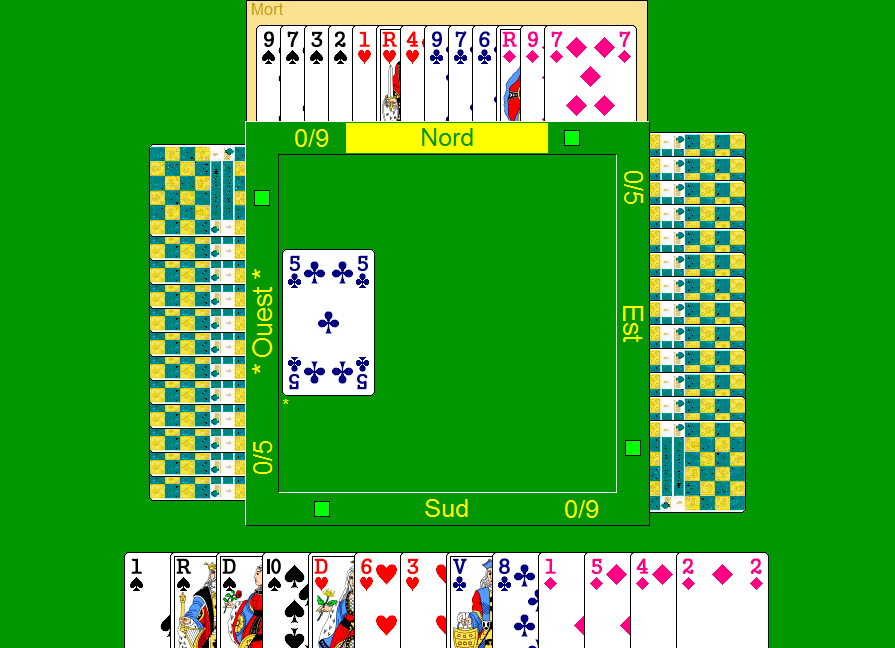 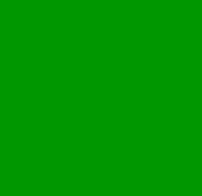 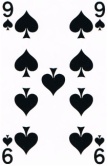 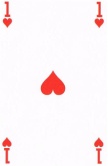 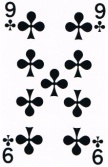 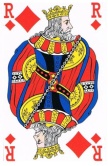 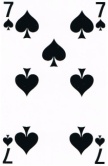 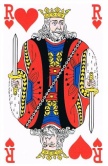 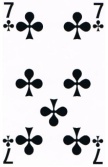 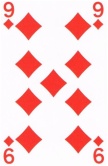 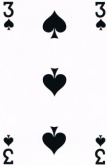 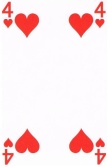 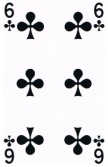 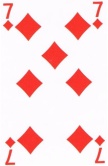 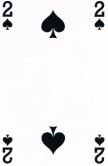 18
Rappel et remarques : 

1) Qui gagne? Il serait temps de le préciser.  L’ équipe ayant le plus de points a fait un pari. Si ce pari est réussi (soit faire un nombre de levées au moins égal au nombre demandé) alors elle gagne, sinon elle perd. 


2) Pourquoi parier sur le score de 9/4, par exemple, alors qu’on pourrait se contenter de 7/6 et donc ne pas prendre le risque de perdre.  On verra cela  par la suite mais sachez qu’à l’issue de la partie chaque camp est noté et que la prise de risques est rémunérée.
19
Trois grands principes pour l’entame
On entame dans sa couleur la plus longue
En priorité, 
On entame une tête de séquence (Trois cartes qui se suivent)
Sinon
On entame la plus petite carte de sa couleur la plus longue ..
Exemple 1 : on entame Dame de Carreau.
21
Exemple 2 : on entame 3 de Coeur
22
[Speaker Notes: Sur le 7, Est mettra l’As et renverra le 2. Que Sud mette ou non  le Roi,  Est disposera de trois levées potentielles. Il reste à savoir si ce potentiel ppourra être exploité. Cela peut aboutir à des questions sympathiques et intéressantes.,]
La nécessité de créer une Super-Couleur!!!!
N/S  ayant trente points déclare le contrat de 10/3 et perd 13/0. Que s’est-il passé?
Une des possibilités est que le joueur à l’entame ait les treize Piques.
C’est une vérité de Lapalisse d’affirmer que : « Si une équipe n’a pas beaucoup de cartes dans une couleur donnée, c’est l’équipe adverse qui les détient ».
Le sachant, l’équipe ne peut se risquer à jouer à Sans-Atout, d’où la nécessiter de créer une couleur qui surpasse toutes les autres : la couleur d’atout …
23
A la recherche d’une couleur de huit cartes au moins …..
On en reste pour l’instant au mini-bridge …
On passe à la recherche d’un atout
25
Déroulement de la recherche du contrat
Cas du mini-bridge simplifié
(avec recherche d’un atout possible)
Voici la première convention   :

Le donneur prend la parole en premier
Chacun a son tour (dans le sens des aiguilles d’une montre) parle,
Si un joueur a moins de 12 points H, il dit je passe. Dans le cas contraire, il dit j’ouvre.
Dés qu’un joueur a dit j’ouvre, 
		- Le camp adverse n’a plus la parole,
		- Son partenaire lui annonce  dans l’ordre la composition de son jeu puis son nombre de points H dès qu’une couleur de huit cartes est trouvée.  Dans ce cas, on joue à l’atout. Dans le cas contraire, on joue à Sans-Atout. 
Le joueur ayant ouvert conclut en indiquant à partir d’une table de décision le contrat (le score) que son équipe va devoir jouer et qui va le jouer*.
* C’est le joueur qui a le plus d’atouts dans son jeu qui joue. En cas d’égalité c’est l’ouvreur qui joue.
[Speaker Notes: L’étude de quelques exemples va vite permettre de comprendre que cette table doit être adaptée pour tenir compte des nouvelles modalités de jeu (possibilité offerte de couper)]
donne 3.1.2.
3. j’ai  3 cartes  à 
3. j’ai  3 cartes  à 
5. j’ai  4 cartes  à 
3. j’ai  3 cartes  à 
5. j’ai  4 cartes  à 7. j’ai 9H
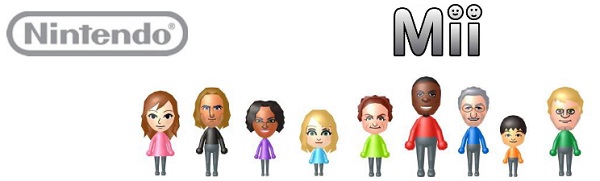 donneur
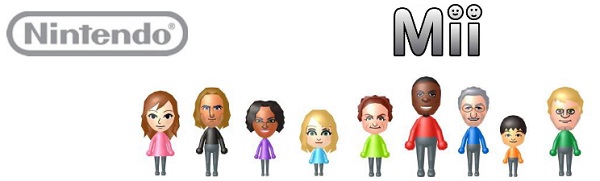 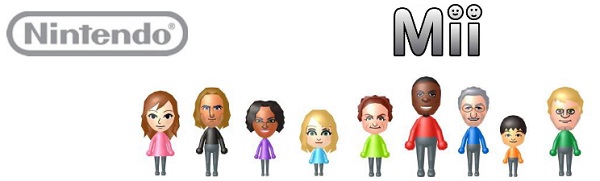 1. je passe
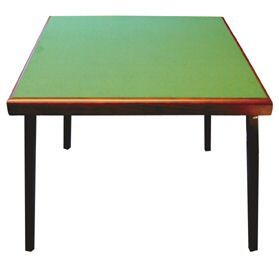 2. j’ouvre
2. j’ouvre
4.pas atout 
2. j’ouvre
4.pas atout 
6.atout 
2. j’ouvre
4.pas atout 
6.atout 8.je joue 4
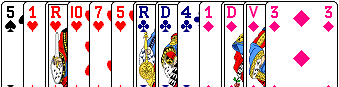 [Speaker Notes: Pour l’instant, on ne tient pas compte des plus ou moins-values des jeux (chicane, singleton etc). On notera également qu’Est et Ouest ont des informations de première main sur les cartes possédées par Nord et Sud.]
Principe
On recherche la première couleur comportant au moins huit cartes …

On respecte l’ordre 
-   Pique
Cœur
Carreau
Trèfle
1. je passe
1. je passe
4. j’ai  1 carte  à 
1. je passe
4. j’ai  1 carte  à 
6. j’ai  2 cartes  à 
1. je passe
4. j’ai  1 carte  à 
6. j’ai  2 cartes  à 8. j’ai  4 cartes  à 
1. je passe
4. j’ai  1 carte  à 
6. j’ai  2 cartes  à 8. j’ai  4 cartes  à 10. j’ai  6 cartes  à 
1. je passe
4. j’ai  1 carte  à 
6. j’ai  2 cartes  à 8. j’ai  4 cartes  à 10. j’ai  6 cartes  à 
11. j’ai 7H
donne 3.1.3.  180°
donneur
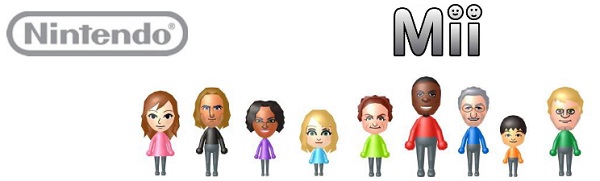 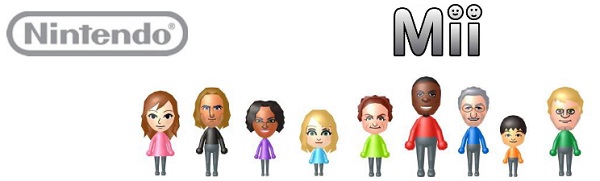 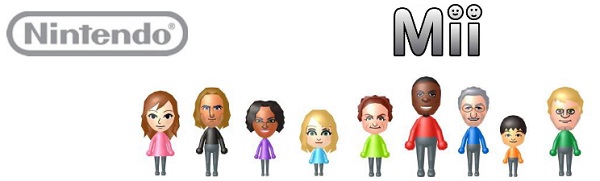 2. je passe
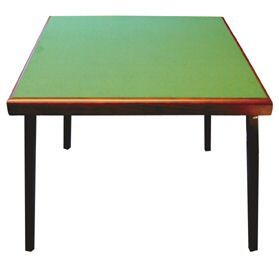 3. j’ouvre
3. j’ouvre
5.pas atout 
3. j’ouvre
5.pas atout 
7.pas atout 
3. j’ouvre
5.pas atout 
7.pas atout 9.pas atout 
3. j’ouvre
5.pas atout 
7.pas atout 9.pas atout 
10.atout 
3. j’ouvre
5.pas atout 
7.pas atout 9.pas atout 
10.atout  
12. tu joues 1
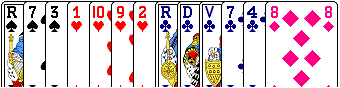 donne 3.1.4.
2. je passe
2. je passe
5. j’ai  2 cartes  à 
2. je passe
5. j’ai  2 cartes  à 
7. j’ai  4 cartes  à 
2. je passe
5. j’ai  2 cartes  à 
7. j’ai  4 cartes  à 9. j’ai  10H
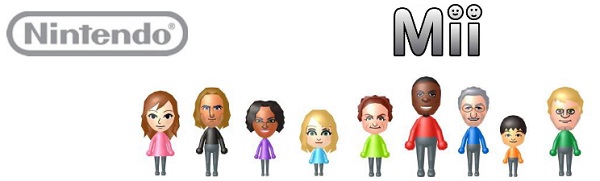 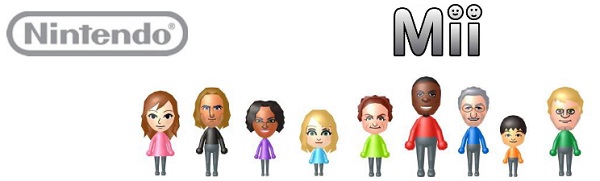 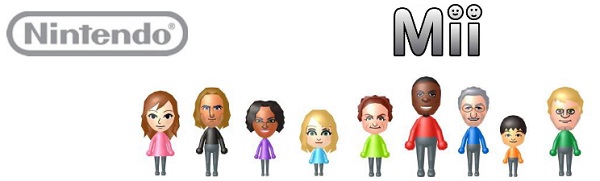 3. je passe
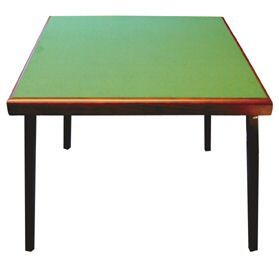 1. je passe
donneur
4. j’ouvre
4. j’ouvre
6.pas atout 
4. j’ouvre
6.pas atout 
8.atout 
4. j’ouvre
6.pas atout 
8.atout 10. je joue 2
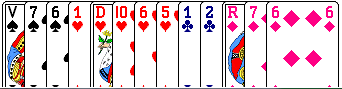 1. je passe
1. je passe
4. j’ai  4 cartes  à 
1. je passe
4. j’ai  4 cartes  à 
6. j’ai  3 cartes  à 
1. je passe
4. j’ai  4 cartes  à 
6. j’ai  3 cartes  à 8. j’ai  3 cartes  à 
1. je passe
4. j’ai  4 cartes  à 
6. j’ai  3 cartes  à 8. j’ai  3 cartes  à 10. j’ai  3 cartes  à 
1. je passe
4. j’ai  4 cartes  à 
6. j’ai  3 cartes  à 8. j’ai  3 cartes  à 10. j’ai  3 cartes  à 
12. j’ai 6H
donne 2.2.1.
donneur
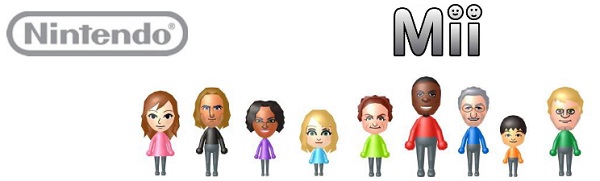 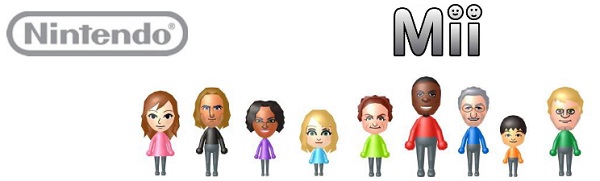 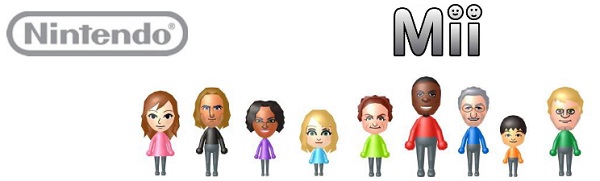 2. je passe
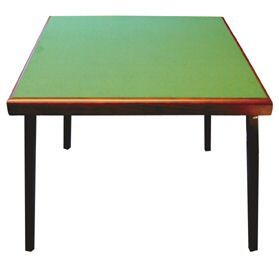 3. j’ouvre
3. j’ouvre
5.pas atout 
3. j’ouvre
5.pas atout 
7.pas atout 
3. j’ouvre
5.pas atout 
7.pas atout 9.pas atout 
3. j’ouvre
5.pas atout 
7.pas atout 9.pas atout 11.pas atout 
3. j’ouvre
5.pas atout 
7.pas atout 9.pas atout 11.pas atout 
13.je joue 1SA
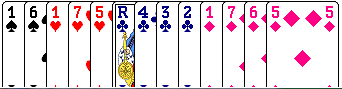 Question
Était-ce bien la peine d’annoncer le nombre de Trèfles?
A la recherche du contrat (estimation du score qui est réalisable avec le jeu possédé par une équipe) ……….


Dans un premier temps on garde le même barême.
Table de Décision
(cette table a été déterminée à partir d’une étude statistique)
Score  7/6            1 T/K/C/P/SA                                        21-22 points H

Score  8/5             2 T/K/C/P/SA t)                                   23-24points H

Score  9/4            3 T/K/C/P/SA                                       25-26 points H

Score  10/3          4 T/K/C/P/SA                                       27-28-29 points H

Score  11/2          5 T/K/C/P/SA                                       30-31-32 points H

Score  12/1           6 T/K/C/P/SA                                      33-34-35-36 points H

Score  13/0           7 T/K/C/P/SA                                       37-38-39-40 points H
Que change la présence d’un atout?
Dès qu’un des joueurs n’a plus la couleur demandée, il peut couper. La couleur d’atout l’emporte sur la couleur demandée. 
Attention, couper n’est pas obligatoire.
Exemple
Ouest est en main, Sud joue le contrat de 10/ 3 avec atout Pique. Peut-il faire les trois dernières levées? 





Si Ouest joue le 8 de Cœur, il lui suffit de couper; de jouer As de Carreau puis de couper le Valet de Trèfle. A Sans-Atout, il aurait perdu deux levées sur les trois dernières avec cette même carte. 
Que se passe-t-il si Ouest joue le 2 de Carreau ou le 10 de Trèle?
Que se passerait-il si l’on remplace de 8 de Cœur par le 8 de Pique et qu’Ouest joue cette carte?
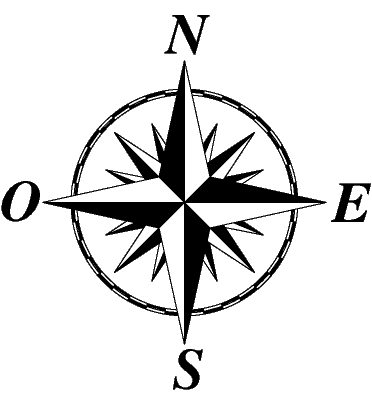 Exemples à proposer aux élèves
Donne 1 (Faire jouer à Sans-Atout à une table et avec atout à une autre table. Comparer les résultats.)
Donneur 
   
    Sud
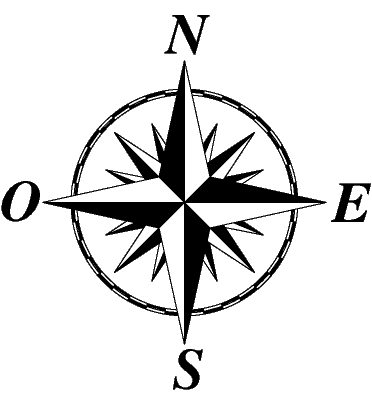 Exemples à proposer aux élèves
Donne 2 ( Même chose,  Sud est le donneur)
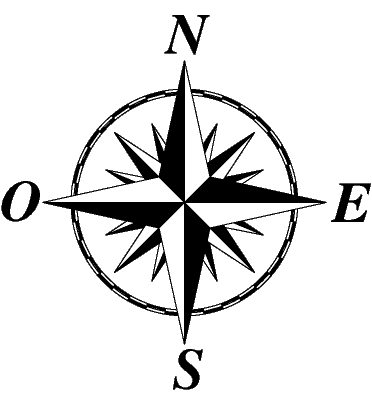 Exemples à proposer aux élèves
Donne 3 ( Est est donneur, cette fois tout le monde joue à l’atout)
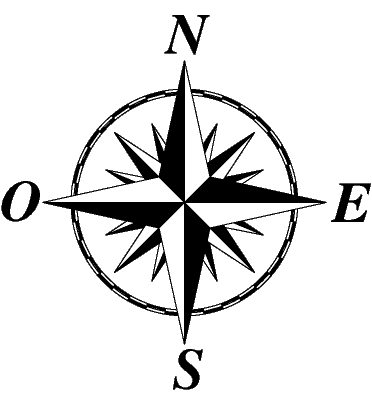 Conclusion
La table de décision est visiblement inadaptée aux contrats à l’atout. 
Cela vient du fait qu’à l’atout on peut démultiplier les levées grâce à la coupe. 
De ce fait, on ajoutera à ses points les points de distribution :
3 points pour une chicane
2 points pour un singleton (si constitué de petites cartes) 
1 point pour un doubleton (idem)
Deux points pour le neuvième atout connu et 1 point à compter du dixième.
Application au dernier exemple
Donne 3 (Est est donneur, cette fois tout le monde joue à l’atout)
Cas 1 ( sans distribution)

Nord/Sud  a 26 points et joue donc  3P (9/4)

Cas 2 (avec distribution) 

Nord/Sud a 31 points DH (distribution et Honneurs). Il peut donc jouer 5P …